Vè loài vật
Lứa tuổi: MGL
Ve vẻ vè ve
Cái vè loài vật
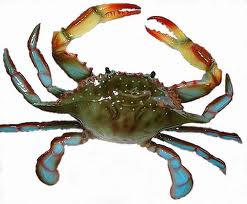 Trên lưng cõng gạch
Là họ nhà cua
Nghiến răng gọi mưa
Đúng là cụ cóc
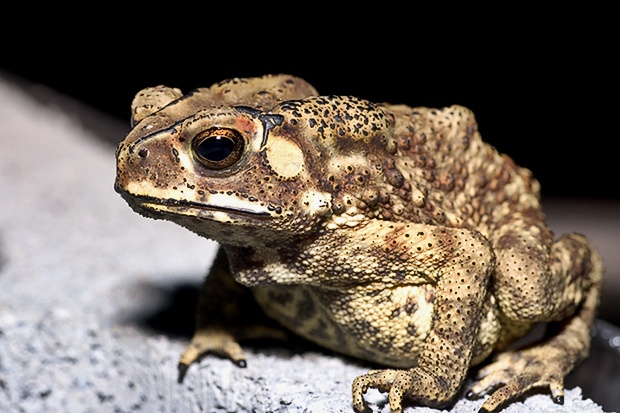 Thích ngồi cắn chắt
Chuột nhắt, chuột đàn
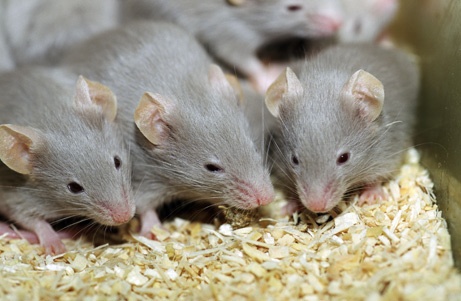 Đan lưới dọc ngang
Anh em nhà nhện
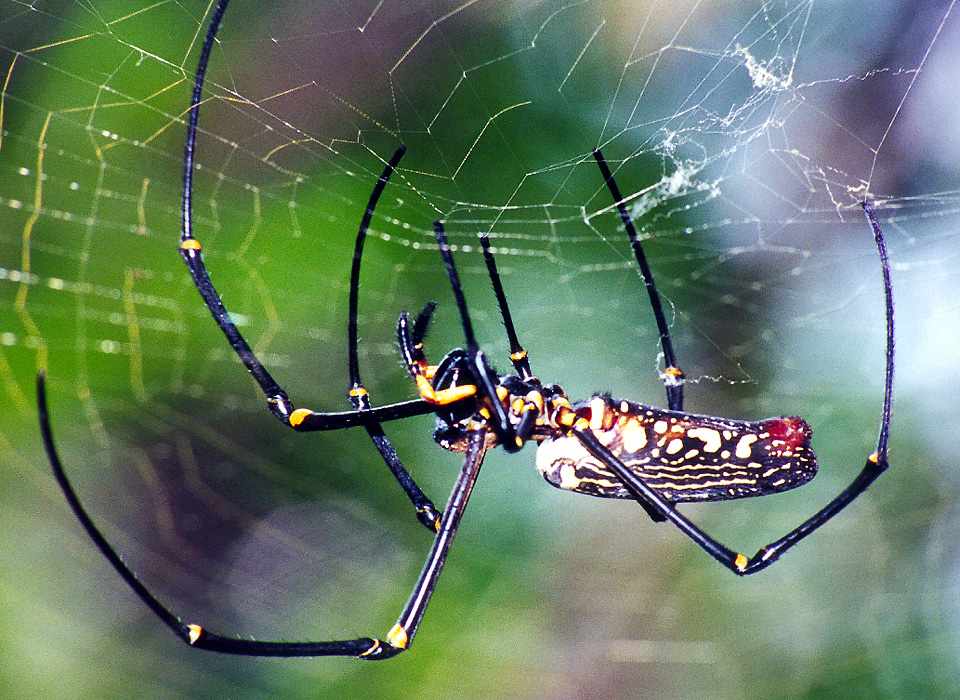 Gọi kiểu tóc bện
Vợ chồng nhà sam
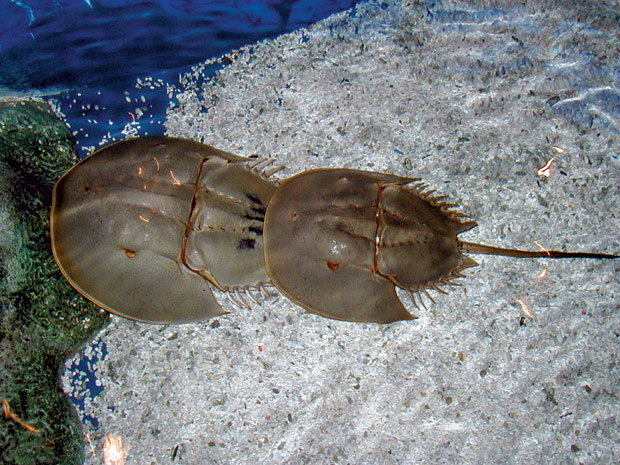 Rền rĩ kéo đàn
Đúng là anh dế
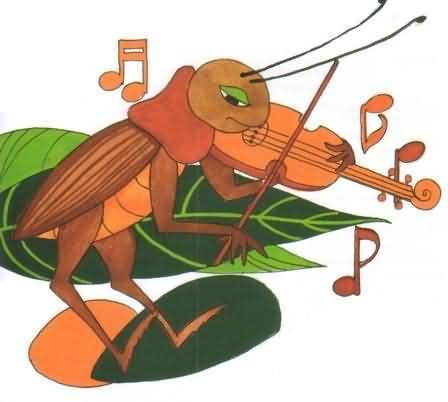 Suốt đời chậm trễ 
Là họ nhà sên
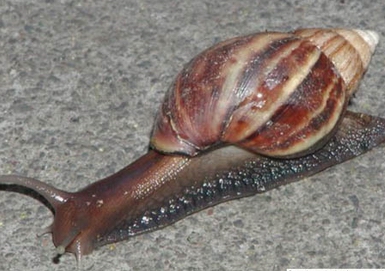 Đêm thắp đèn lên
Là cô đom đóm
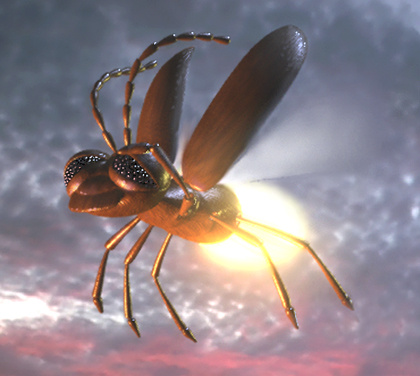 Gọi người dậy sớm
Chú gà trống choai
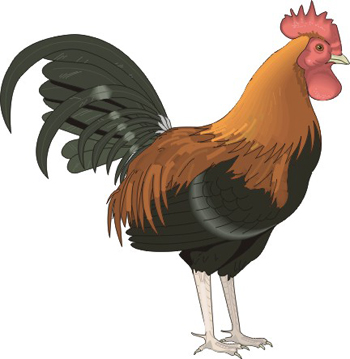 Đánh hơi rất tài 
Anh em chú chó
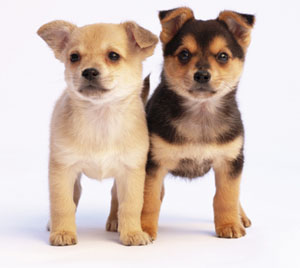 Mặt hay nhăn nhó 
Là khỉ trên rừng
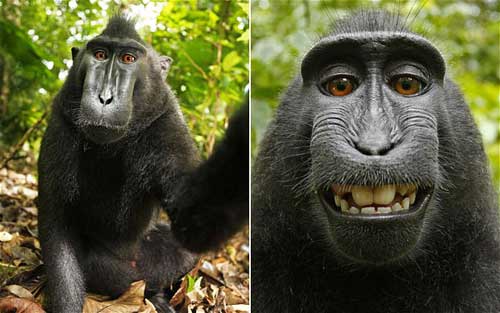 Đồng thanh hát cùng
Ve sầu mùa hạ
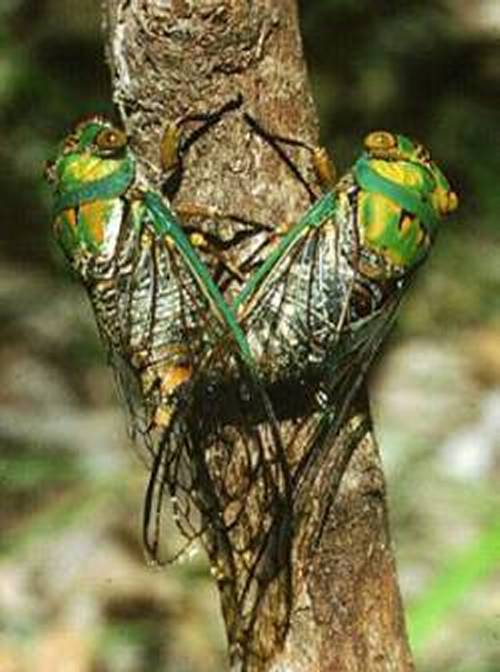 Cho tơ óng ả
Chị em nhà tằm
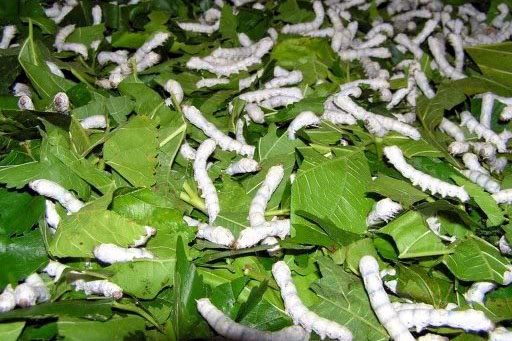 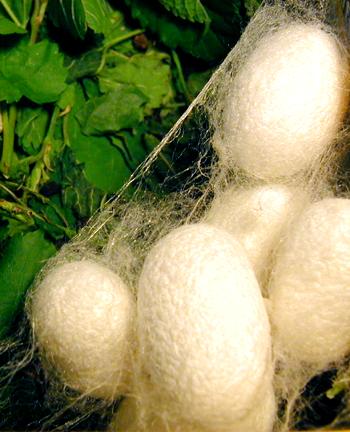 Tắm nước quanh năm
Giống nòi tôm cá ……
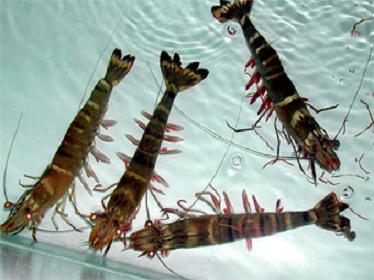 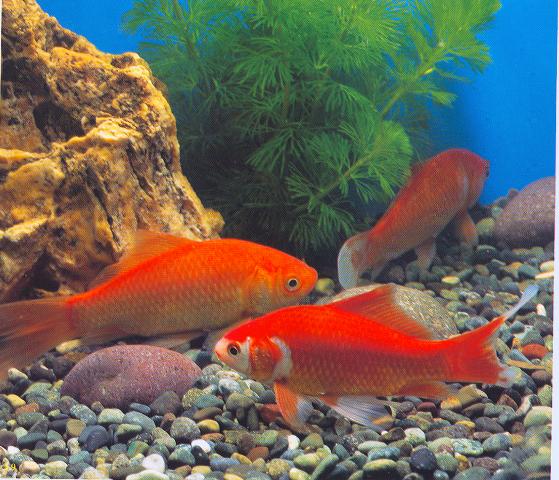 Loài vật hay quá
Bạn kể tiếp nha